Разработка программно-аппаратной платформы  АСУ ТП АЭС на основе технологий облачных вычислений и интеллектуальных методов обработки потоков данных
аспирант ЯЭУ-А19, Шешукова В. В. ,
к.т.н., доцент, Белоусов П. А.
Статьи
‹#›
Объект исследования
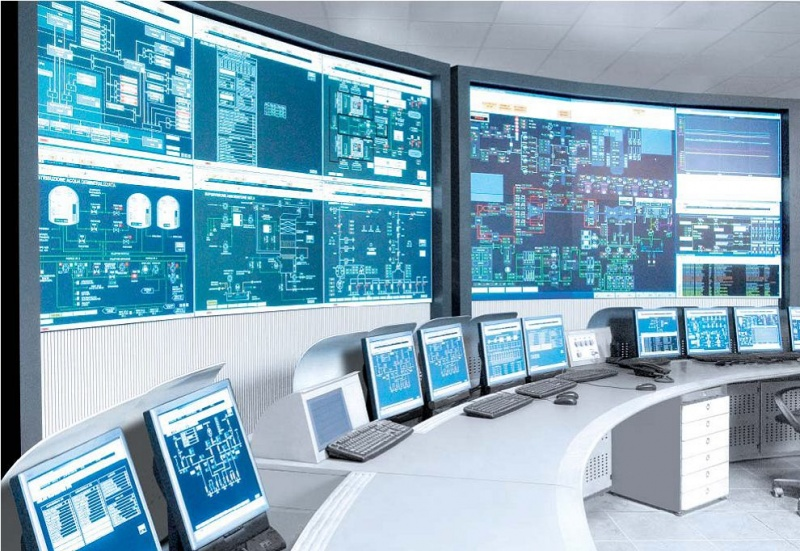 Модернизация существующих АСУ ТП АЭС  с использованием современных облачных технологий и интеллектуальных методов обработки потоков данных.
‹#›
Сжатие данных
Первые коэффициенты, например преобразования Фурье, содержат большую часть информации о временном ряде и с помощью этих коэффициентов можно восстановить основную форму ряда.
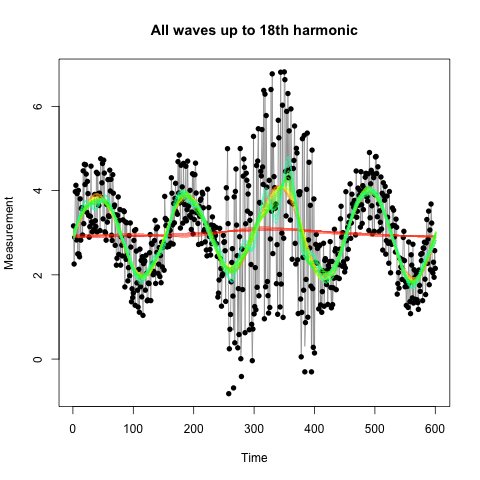 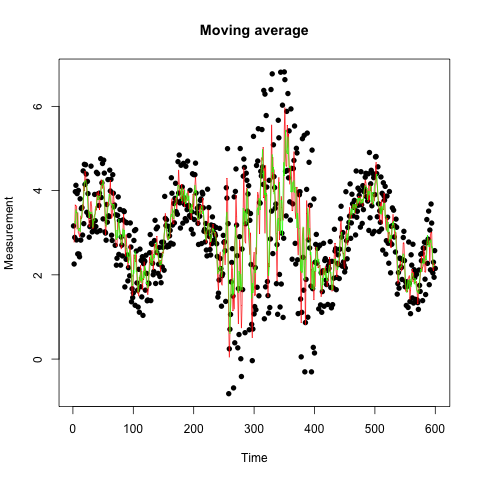 ‹#›
Преобразование Фурье
Среднее значение

СКО

Корреляция
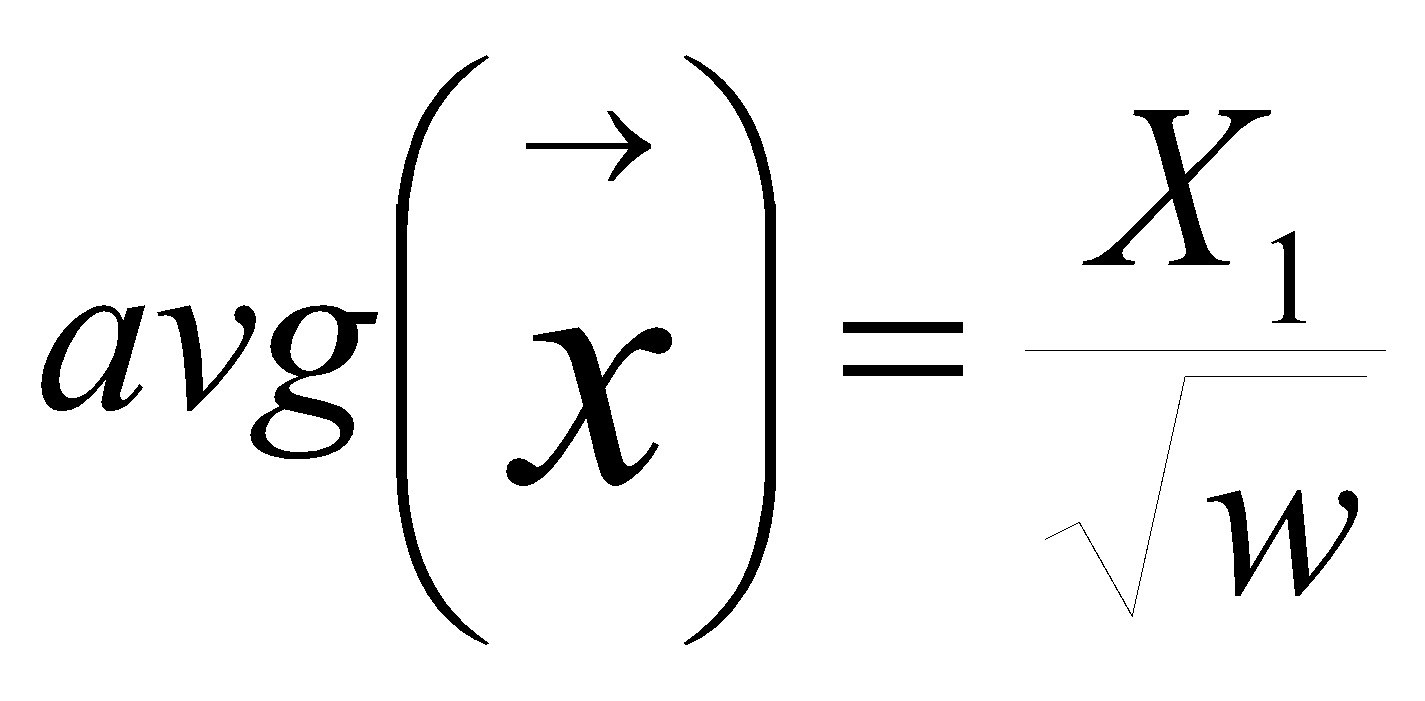 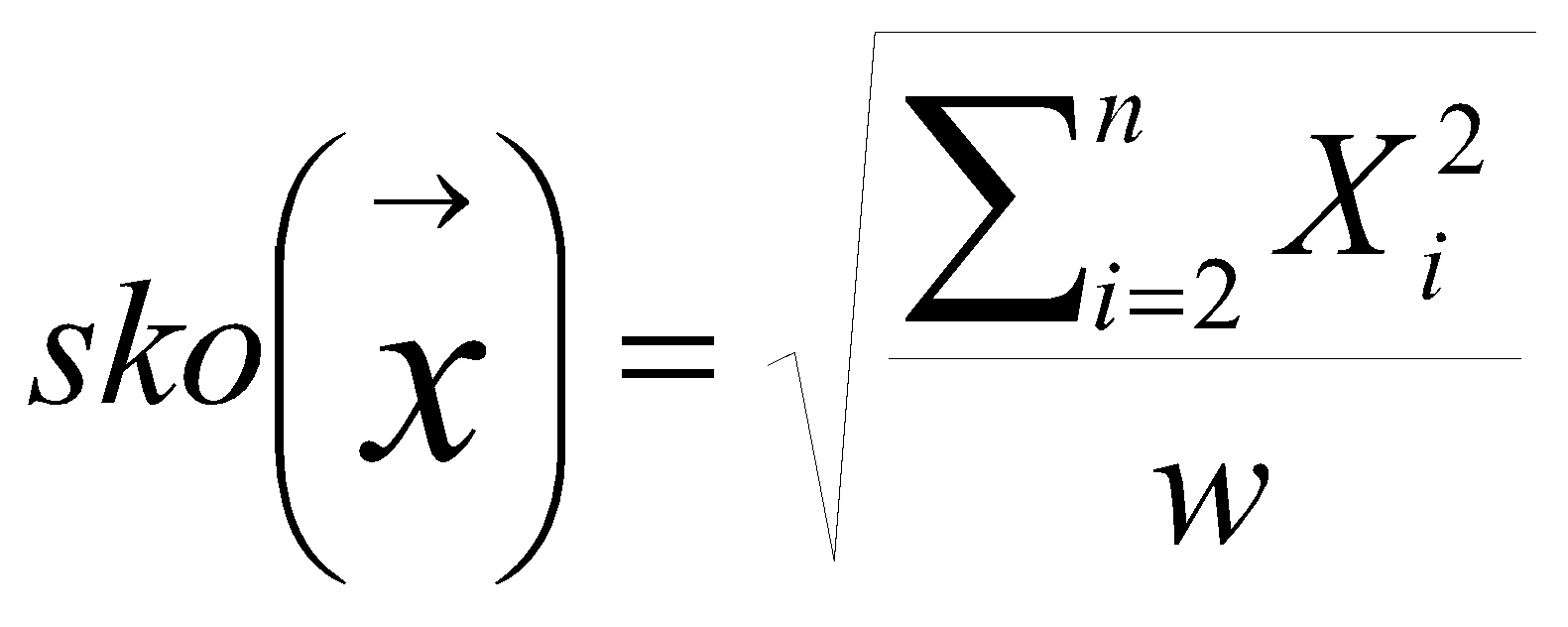 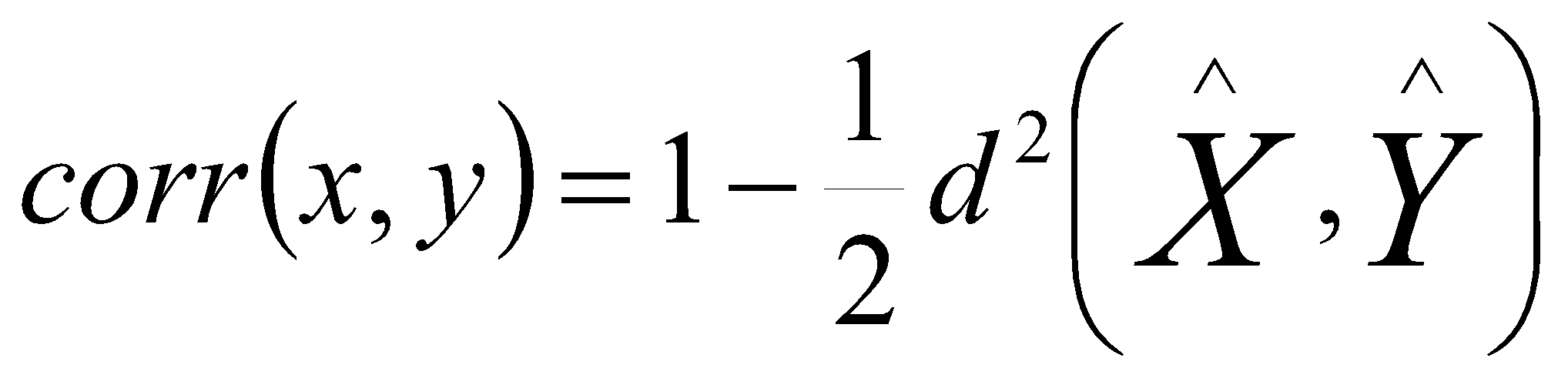 ‹#›
Заключение
Рассмотрены и изучены проблемы систем ТД, работающих в режиме реального времени.
Изучены методы анализа потоков данных Data Stream Mining
Разработаны алгоритмы обработки данных на основе Фурье-преобразования
‹#›